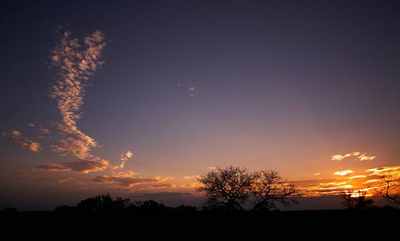 Особенности природы материка «Африка»
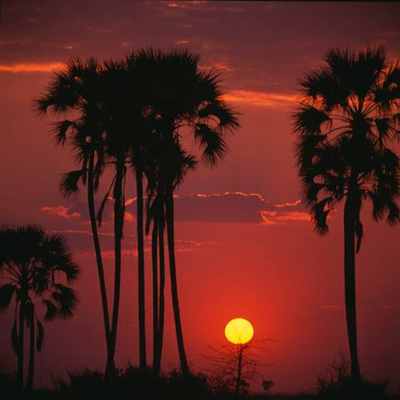 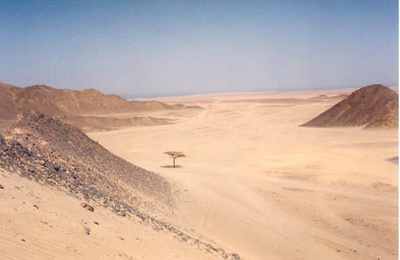 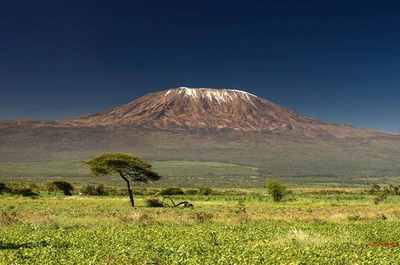 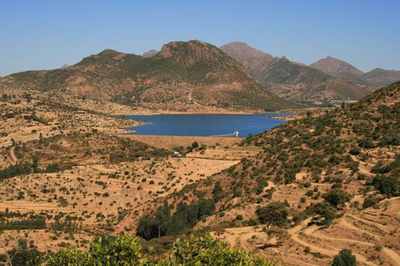 1. Чад          2. Виктория       3. Амхара          4. Берберы      5. Самум         6. Крюгера         7. Саванна         8. Пустыня     9. Окапи      10. Страус       11. Марабу
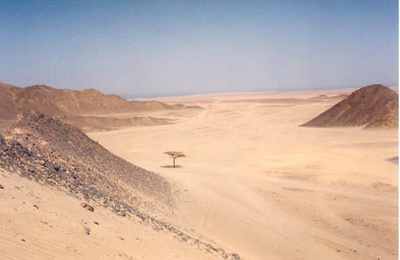 Африканские пейзажиЭкваториальный Лес, Саванна, Пустыня
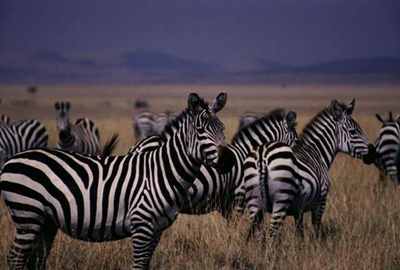 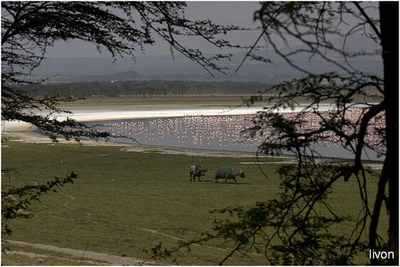 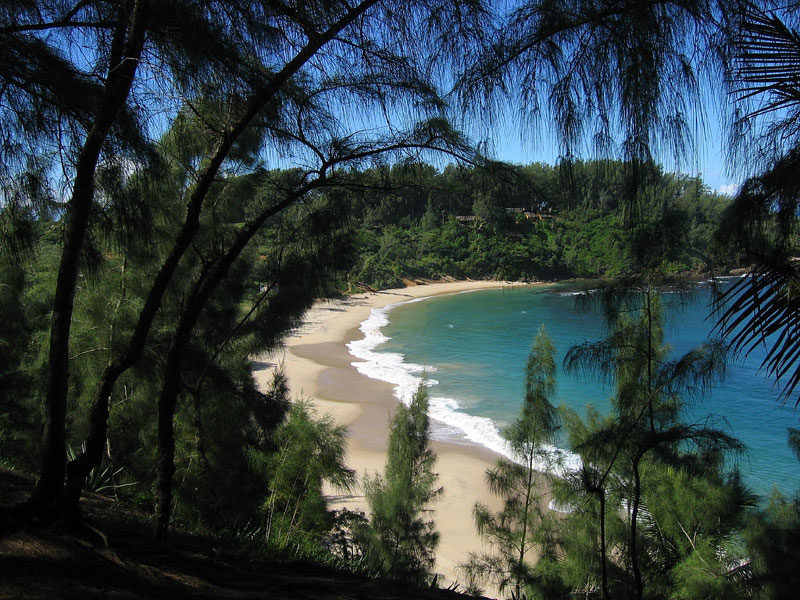 ОстроваМадейра, Мадагаскар, Занзибар
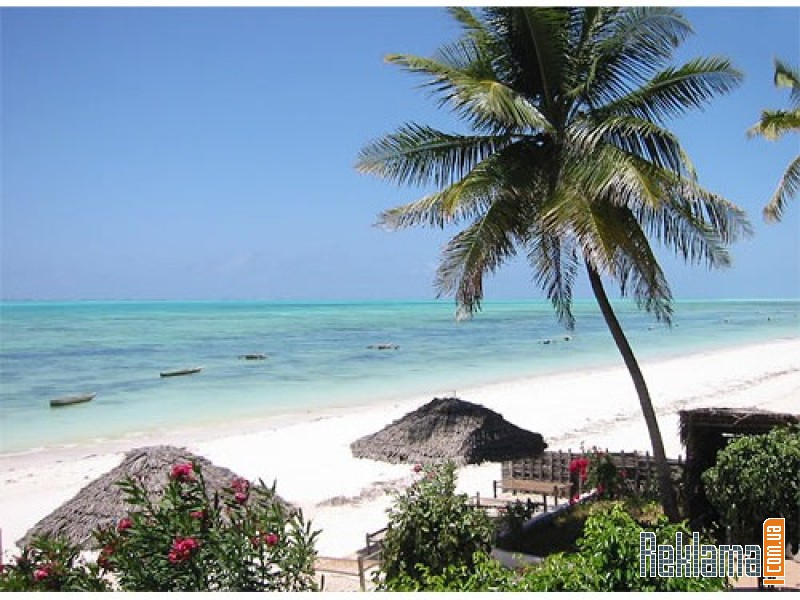 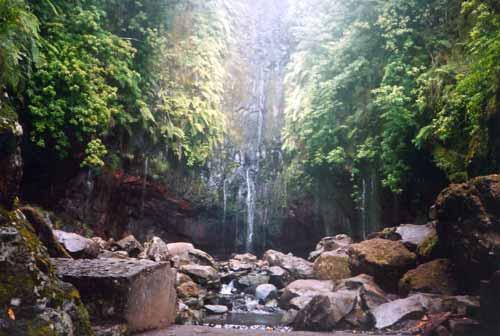 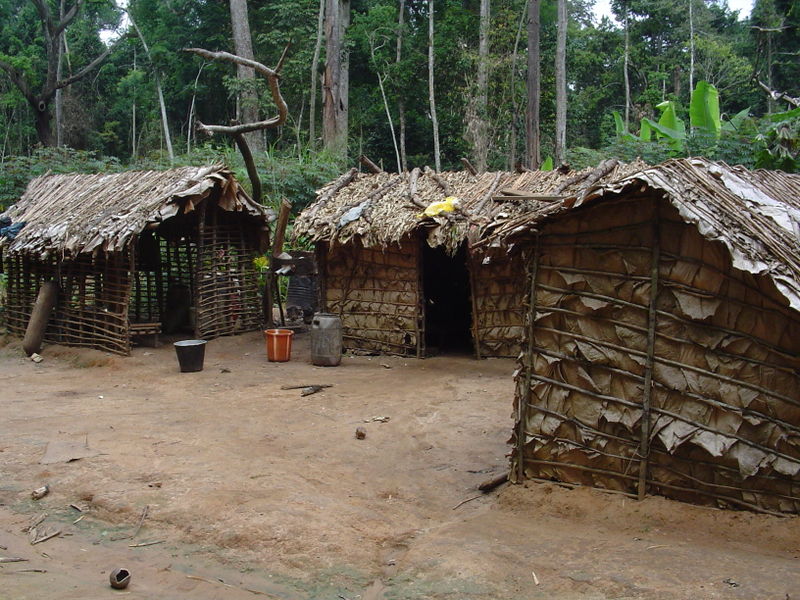 Жилища коренных жителей
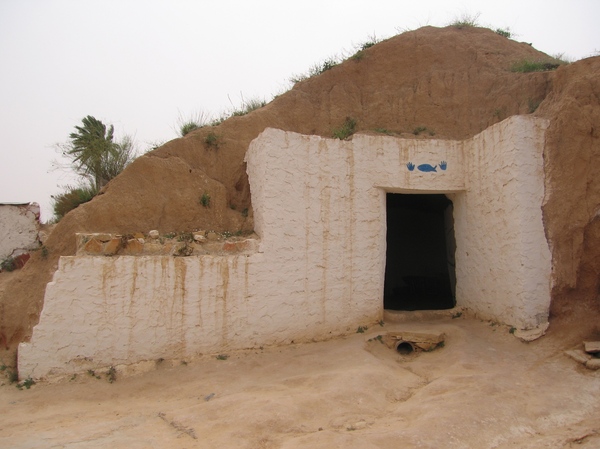 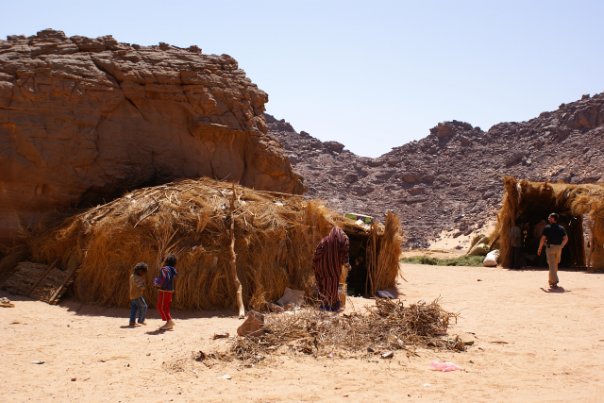 Домашнее задание:1. Составить визитную карточку материка «Африка».2. Составить визитную карточку стран «Африки».3. Мини-сообщение по самым известным местам « Африки».